介護予防・日常生活支援総合事業（訪問型・通所型サービス説明資料）
平成２８年　８月３１日
天理市介護福祉課地域包括ケア推進室
1
目次
①介護予防・日常生活支援総合事業 実施方針について

②総合事業への移行について

③総合事業の指定事業者について

④総合事業のサービス提供・支給限度額について

⑤介護予防ケアマネジメントについて
2
①介護予防・日常生活支援総合事業実施方針
１、事業の趣旨
　　 すべての団塊の世代が７５歳以上となる平成３７　　
　年に向け、高齢者が住み慣れた地域で暮らし続け 
　られるよう、 医療、介護、介護予防、生活支援、住ま 
　いが包括的に確保されること を目指して、第 ６期
　天理市介護保険事業計画に基づき、 介護予防・日
　常生活支援総合事業（以下 「総合事業」という。）を
　実施する。
 

２、実施時期
　　平成２９年４月１日
3
３、実施方針及び内容○市域の実情に応じた多様な提供主体によ　　　る生活支援・介護予防サービスの充実。○地域住民の主体的な社会参加の促進と支　え合いによる地域づくりの推進。○効率的な費用配分による、介護保険制度　　の安定的・継続的な運営を図る。　　　これらのことを目的として、　　　新しい総合事業を実施する。
4
②総合事業への移行について
現行の介護予防に関する事業から、スムーズに総合事業に移行するためには、まずは

従来行われていた
介護予防訪問・通所介護サービスと二次予防に対応するもの（=通所型サービス「Ｃ」）で

移行するのが望ましいと考える。
5
事業の内容
≪新しい総合事業の構成≫
【移行前】
【移行後】
予防給付（要支援１・２）
予防給付（要支援１・２）
訪問看護
福祉用具など
介護予防・日常生活支援総合事業

（１）介護予防・生活支援サービス事業
対象：要支援１・２、基本チェック
　　   リスト該当者
○訪問型サービス
　・従来型サービス
○通所型サービス
　・従来型サービス
　・通所型サービス「Ｃ」
　　（＝二次予防相当サービス）
○介護予防ケアマネジメント

（２）一般介護予防事業
対象：すべての６５歳以上の高齢者
地域支援事業
訪問介護
通所介護
二次予防事業
・介護予防教室
　（運動器の機能向　　　
　上・栄養改善・口
　腔機能向上）
地域支援事業
一次予防事業
・介護予防教室
・介護支援ボランテ　　　
　ィアポイント制
6
②－（１）－１　介護予防・生活支援サービス事業
Ⅰ　現行相当の訪問・通所サービス
　 　　 総合事業への移行を円滑に行うため、
　　 原則として、現行どおりの人員・設備・
　　 運営基準、費用額および利用者負担で
　　 実施する。

Ⅱ　現行相当以外の訪問・通所サービス　　
　　　  基準緩和型サービス等を実施し、多様　　　
　    化を目指す。・・・通所型サービス「Ｃ」の
　　 整備。
7
②ー（１）－２　介護予防・生活支援サービス事業
Ⅲ　その他の生活支援サービス　
　　 　　既存の民間サービスやインフォーマル　　
　　　サービスなどを活用することにより、多
　　　様なサービスの提供体制の構築を図る。

Ⅳ　介護予防ケアマネジメント
　　 　　多職種連携等によりアセスメントや介
　　　護予防ケアマネジメントの適切な実施を
　　　図り、効果的・効率的なサービス利用を　　
　　　促進する。
8
②ー（２）－１　一般介護予防事業
目的　　介護予防に資する多様な住民主体の地域支援　　　　　
　　　　　活動の育成・支援を行うことにより、高齢者の
　　　　　社会参加を推進するとともに、介護予防について
　　　　　普及・啓発を図る。

対象者　　すべての65歳以上の高齢者
 
事業内容　　 詳細は、次のページのとおり
9
②ー（２）－２　一般介護予防事業
10
③ー１　総合事業の指定事業者について
平成２７年４月１日時点で、全国の事業所（介護予防訪問介護及び介護予防通所介護事業所）が総合事
　 業の「みなし指定事業所」となっているので、特別な手
    続きなしに指定事業者となっている。
 　    なお、この「みなし」の期間は平成３０年３月３１日
   までで、平成３０年４月１日以降は、天理市への指定
   申請が必要。（指定申請の詳細は、後日。）

    平成２７年４月１日以降に新規で指定された事業所
    は、 みなし指定とならないので、天理市への指定申請 
    が必要。（指定申請の詳細は、後日。）
11
③－２　総合事業の指定事業者について
みなし指定事業所に関して、
　○サービスの基準（人員、設備、運営）は国が
　　 省令で定めた基準（現行の基準と同様）。
　○訪問介護、通所介護の算定単位は、
　　 1月あたりの包括単位を予定。
　　 また、加算についても現行と同様。
　　　（単位数に関する詳細は、後日。）

　＊「認知症対応型通所介護」「小規模多機能型」の
　　訪問、通所は移行しません。
12
④－１　サービス提供・支給限度額
・従来行われていた介護予防訪問・通所介護サー　　
　ビスの利用対象者は要支援認定者のみ。

・従来行われていた二次予防に対応するもの（＝
　通所型サービス「Ｃ」）の利用対象者は要支援認
　定者及び基本チェックリスト該当者。

・４０～６４歳までの第２号被保険者の方が総合事　
　業を利用する場合は必ず要支援認定が必要。
13
④－２　サービス提供・支給限度額
・利用限度額について、要支援認定の方が総合事業
　を利用する場合は、現在、適用される予防給付の利
　用限度額の範囲内で、給付と総合事業を一体的に
　管理する。

　利用者負担の割合は、予防給付と同様、１割負担　　　　
　　（一定以上所得者は２割）。
14
⑤介護予防ケアマネジメントについて
利用者の状態及び基本チェックリストの結果や本人の希望するサー
ビスなどを踏まえて、次の２つのパターンを行うことが考えられる。

①原則的な介護予防ケアマネジメント（ケアマネジメントＡ）
　 主に、訪問型・通所型サービスにおいて指定事業所のサービスを
　 利用するケース。通所型サービス「Ｃ」を組み合わせた複数のサー
　  ビスを利用するケース。

②初回のみ介護予防ケアマネジメント（ケアマネジメントＣ）
　 ケアマネジメントの結果、一般介護予防事業につなげるケース。
　 基本的に利用開始時のみ。

*介護予防支援運営費は指定事業者制度に基づき、国保連を通じて
　報酬が支払われるが、総合事業として位置付けられた介護予防ケ
　アマネジメント事業費（委託料）は市からの直接支払を予定。
15
介護予防ケアマネジメントの中身
16
＜総合事業実施後の利用手続＞
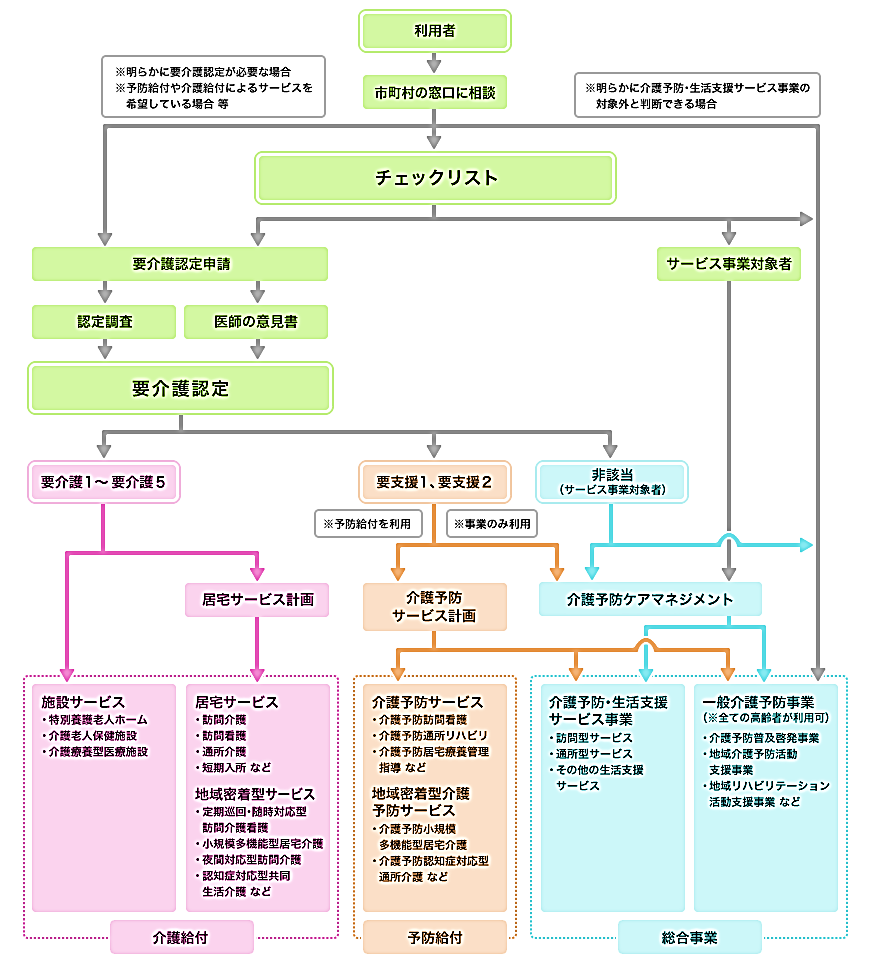 17
新しい総合事業　移行スケジュール
18